Муниципальное бюджетное дошкольное 
образовательное учреждение «Детский сад № 275 г. Челябинска»
«Реализация программы наставничества в системе дошкольного образования»
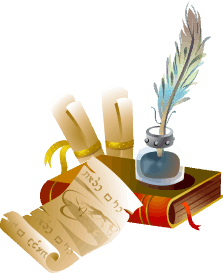 Я убедился, что как бы человек успешно не кончил педагогический вуз, как бы он не был талантлив, а если не будет учиться на опыте, никогда не будет хорошим педагогом,
я сам учился у более старых педагогов» 

А.С. Макаренко
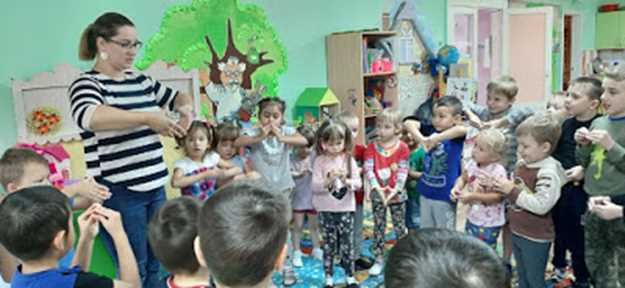 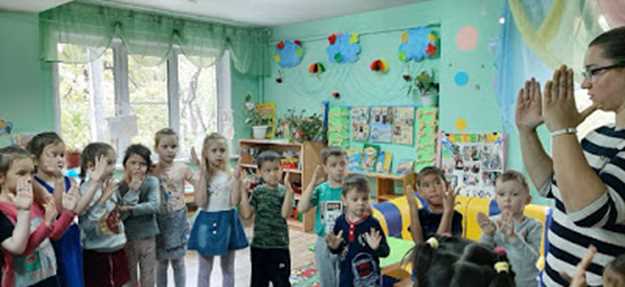 Администрация ДОУ
Заместитель
заведующего по УВР
Педагогический
коллектив
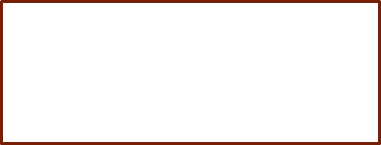 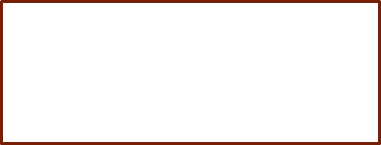 Наставник
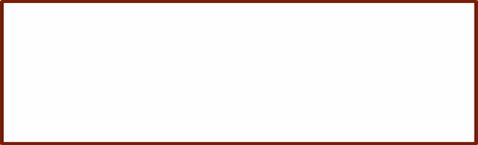 Молодой специалист 
Начинающий педагог
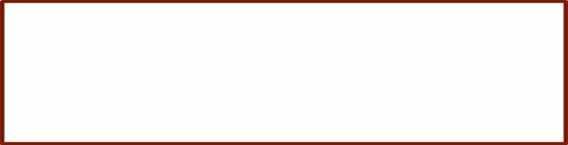 получает знания, развивает навыки и умения, полученные в ВУЗе. 
повышает свой профессиональный уровень и способности. 
развивает собственную профессиональную карьеру. 
учится выстраивать конструктивные отношения с педагогическим коллективом и воспитанниками ДОУ.
Заповеди наставника
Я расскажу -
ты послушай!
Я покажу -
ты посмотри!
Давай сделаем вместе!
Сделай 
сам –
я подскажу!
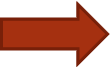 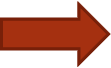 Формы работы и условия,
способствующие  введению 
молодого специалиста в профессию педагога
- индивидуальное наставничество;
- индивидуальные и групповые беседы администрации, педагогов - наставников о цели, назначении, принципах и содержании деятельности данной ОО,  о личностной позиции и педагогической миссии педагога детского сада;
- создание в организации условий для личностных проявлений начинающего педагога, для его самореализации;
- вовлечение молодых педагогов в научно-методическую и экспериментальную работу;
- диагностика и мониторинг образовательного процесса, роста профессионального мастерства начинающего педагога;
- проведение и педагогический анализ мероприятий,     организованных начинающими педагогами;
- контроль, учёт и оказание методической помощи воспитателям.
В МБДОУ «ДС № 275 г. Челябинска» всего 24 педагога. Из них:
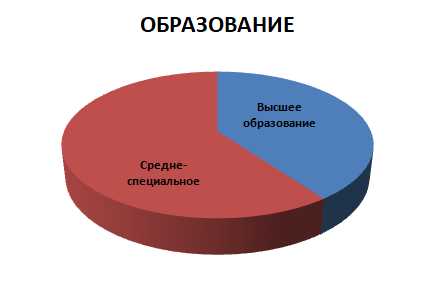 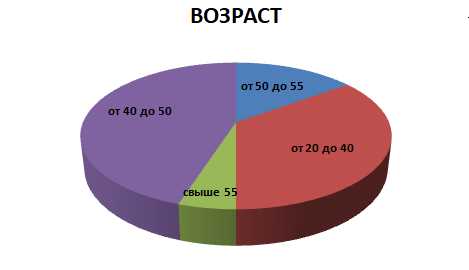 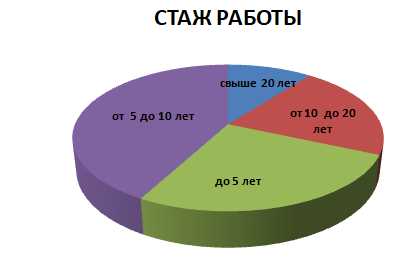 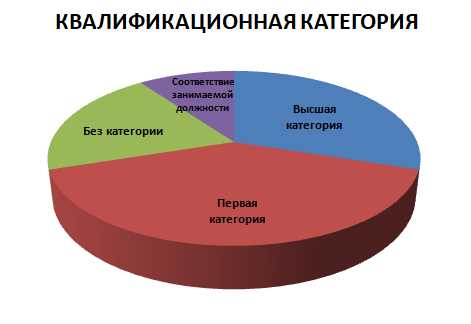 Программа детского сада
«Развитие инновационного                                                                   потенциала    педагогического персонала образовательного учреждения»
Цель программы:    оказание помощи молодым специалистам и начинающим педагогам в их профессиональном становлении, а также формирование в образовательном учреждении кадрового ядра и кадрового резерва.
Задачи программы: 
•	ускорить процесс профессионального становления и развития педагога, способности самостоятельно и качественно выполнять возложенные на него обязанности по занимаемой должности;
•	адаптировать педагога; к корпоративной культуре, усвоению лучших традиций коллектива ДОУ, правил поведения в ДОУ, сознательное и творческое отношение к выполнению своих должностных обязанностей.
•    создать условия для выявления и использования творческого потенциала молодых педагогов.
Нормативно-правовая база
1.Закон  РФ № 273-ФЗ «Об образовании в РФ» ст. 28, 47, 48; 
2. Устав  МБДОУ «ДС № 275 г. Челябинска»;
3. Программа развития МБДОУ на 2024-2028г.г.;
4. Программа «Развитие инновационного потенциала педагогического персонала образовательного учреждения» на 2023-25 г.г.;
5. Образовательная программа дошкольного образования;
6. Годовой план  работы ДОУ;
7. Положение МБДОУ о Школе педагогического мастерства;
8. Положение  МБДОУ о Творческой группе педагогов;
9. Положение  МБДОУ о Внутреннем экспертном совете;
10. Положение  МБДОУ о наставничестве.
«Развитие профессиональных объединений»
«Методическое объединение педагогов по параллелям», 
«Школа педагогического мастерства», 
«Творческая группа»,
«Внутренней экспертный совет».
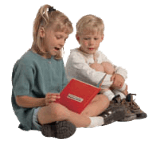 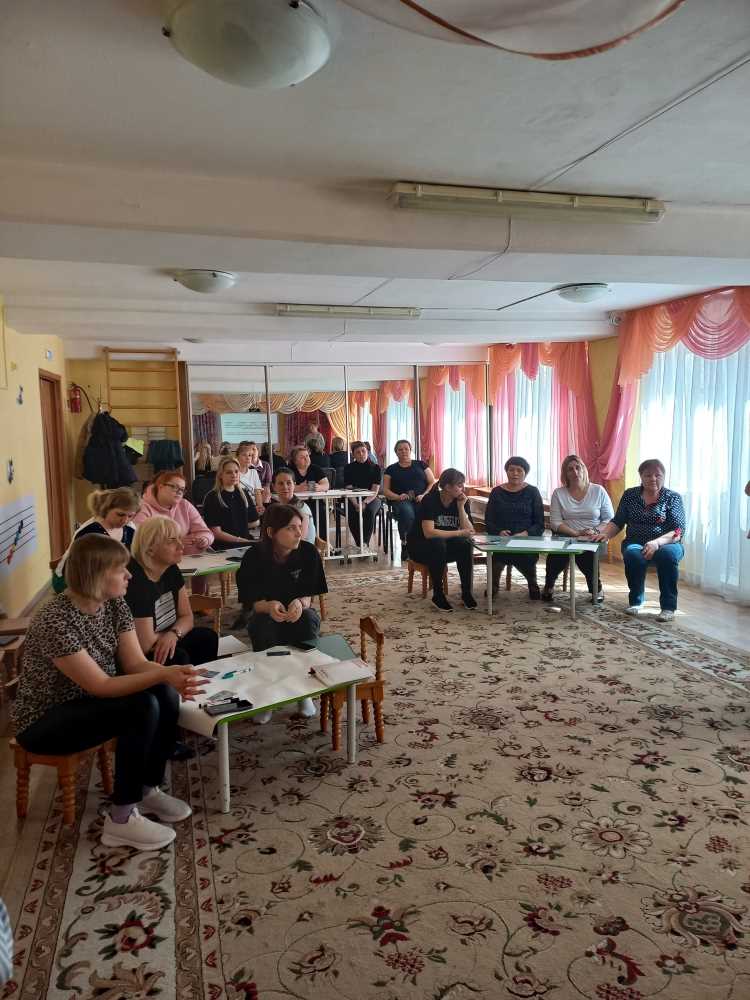 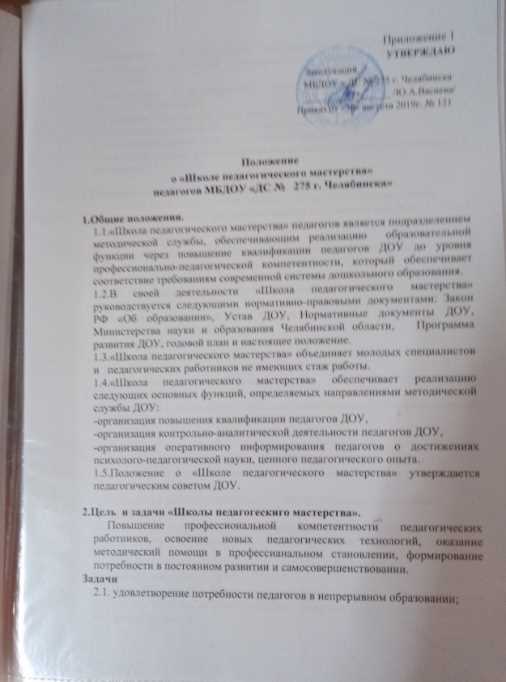 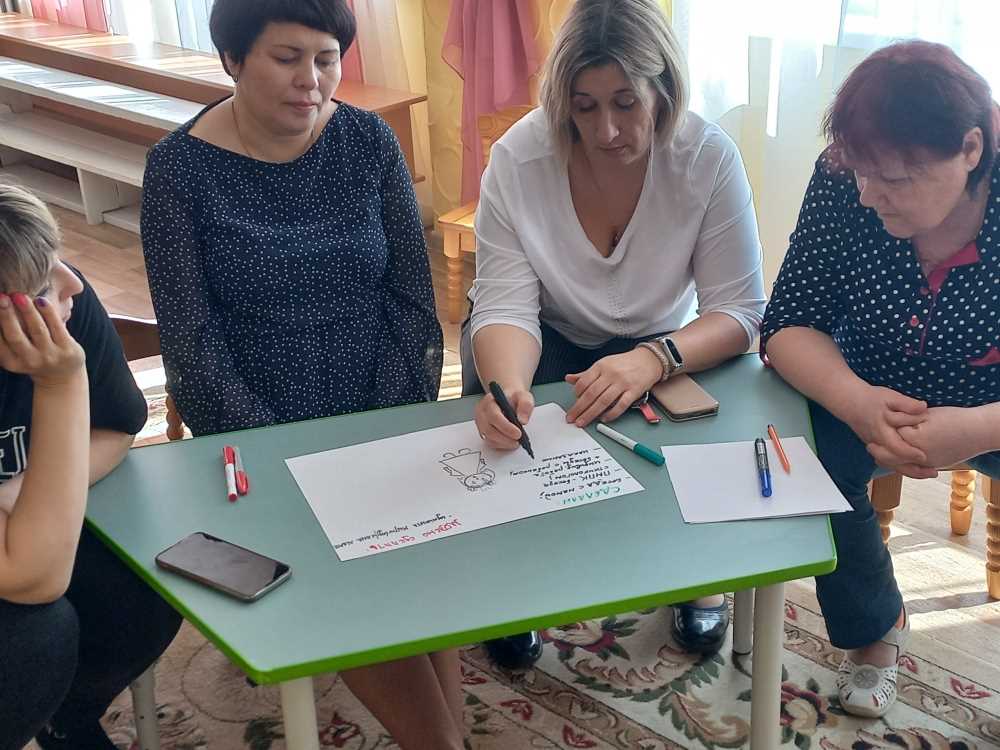 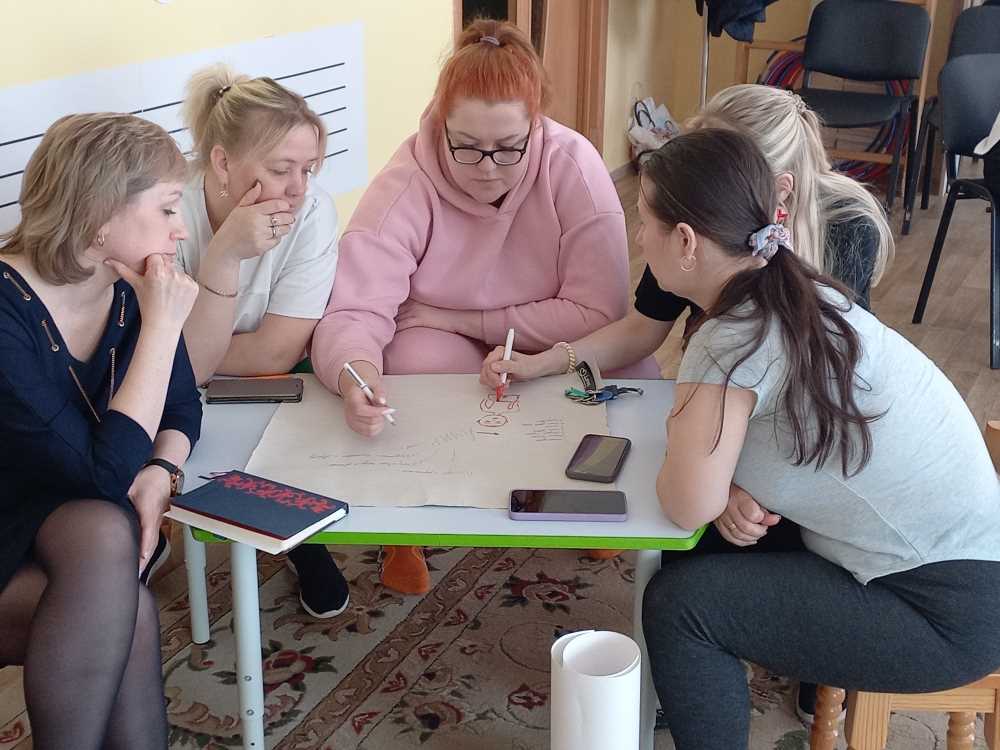 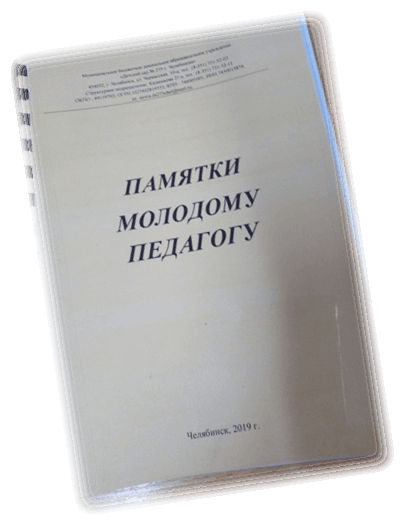 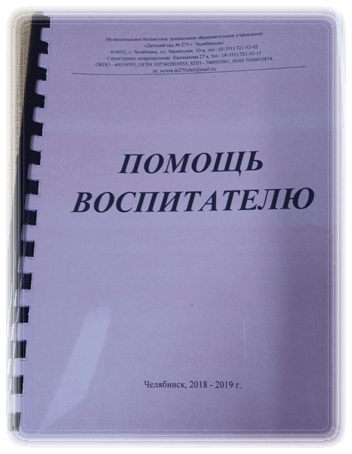 Официальный сайт 
 МБДОУ «ДС № 275 г. Челябинска»
http://ds275.ucoz.ru/
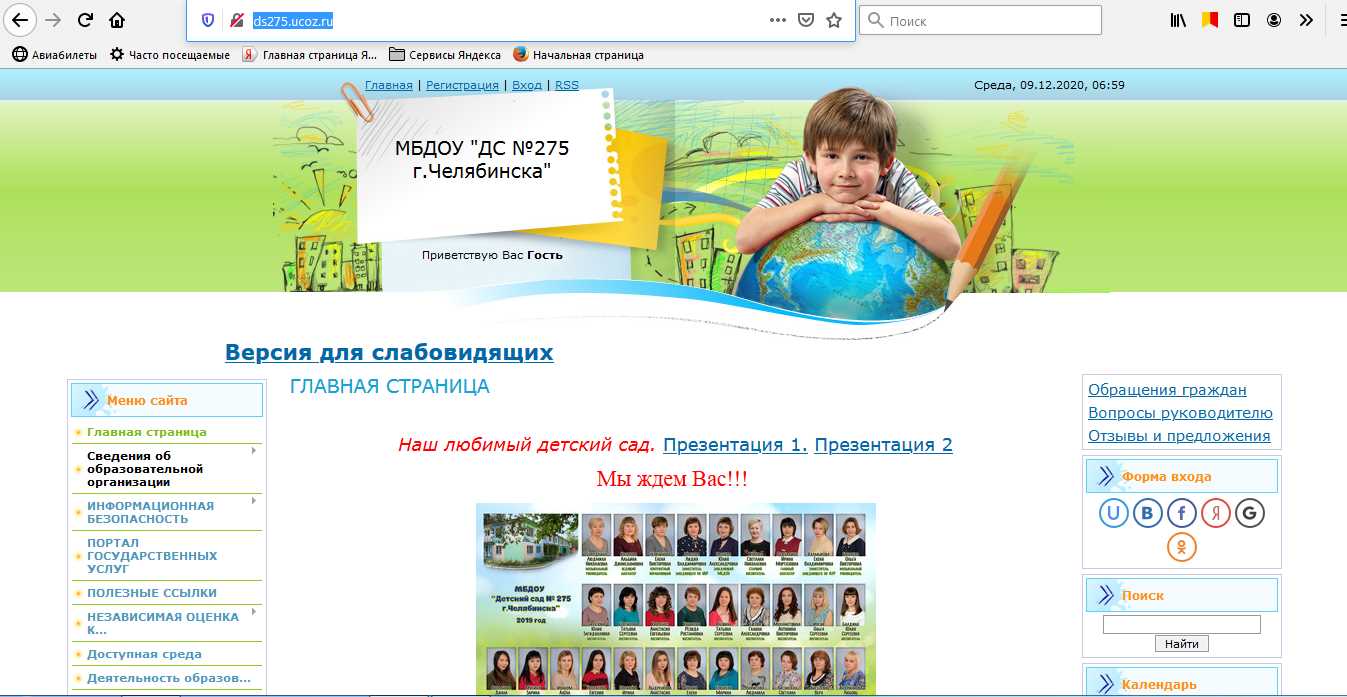 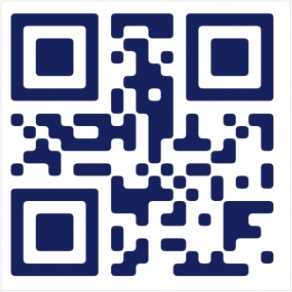 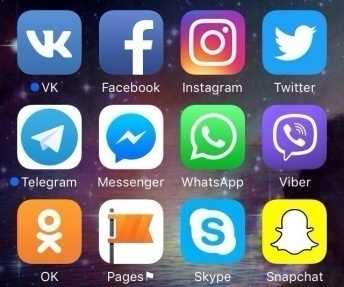 Общая папка 
в методическом кабинете
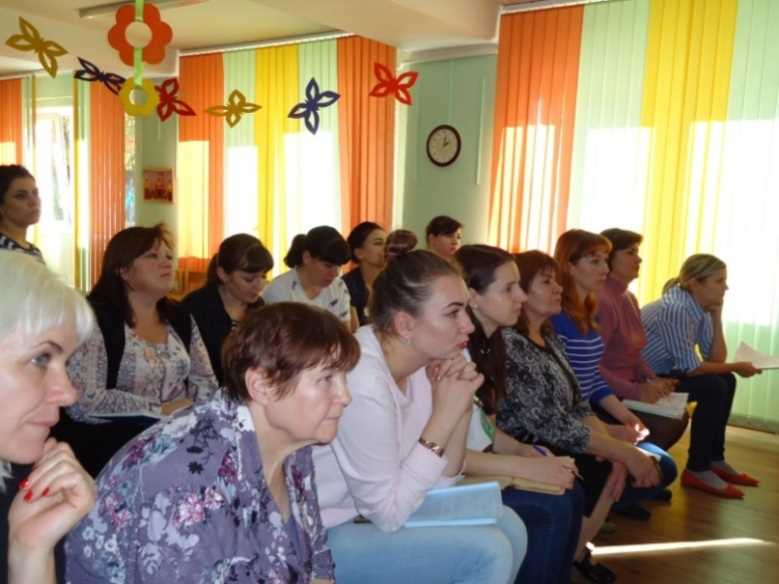 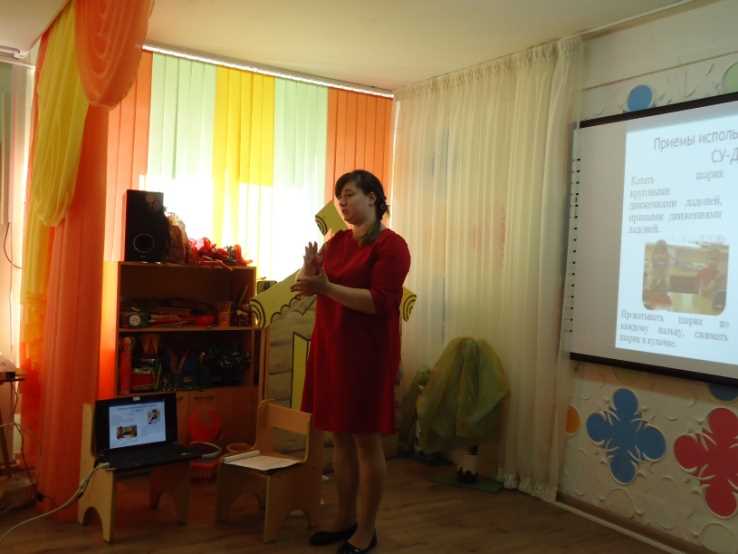 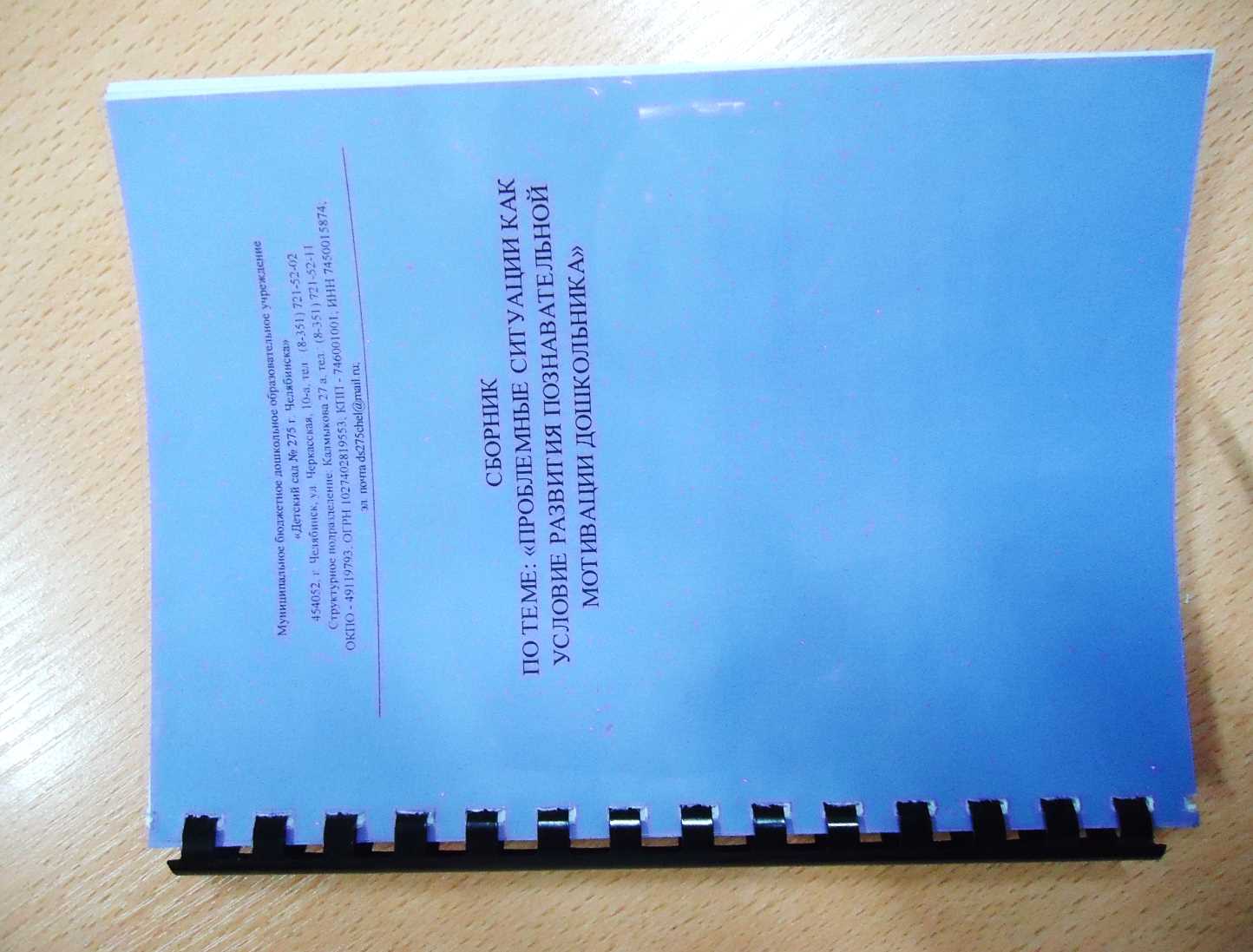 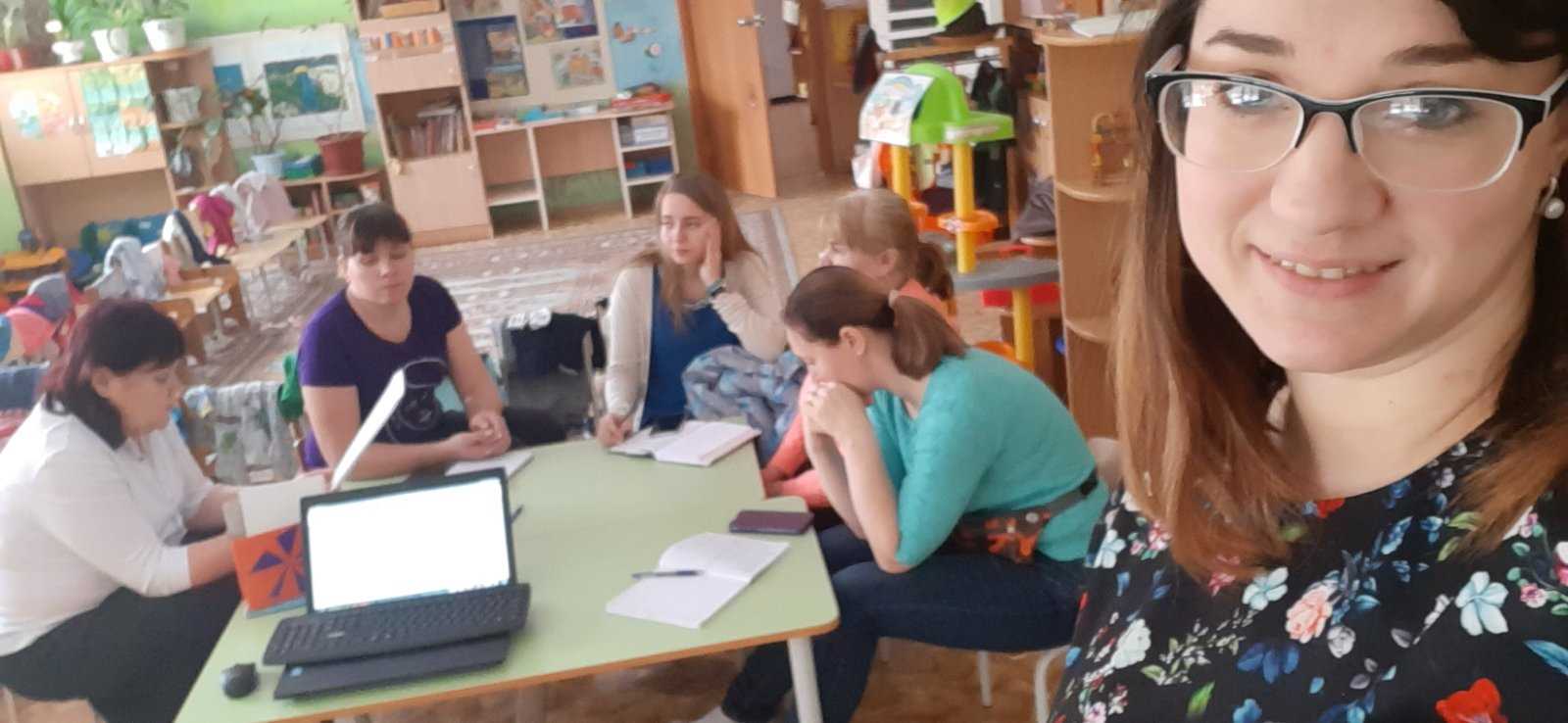 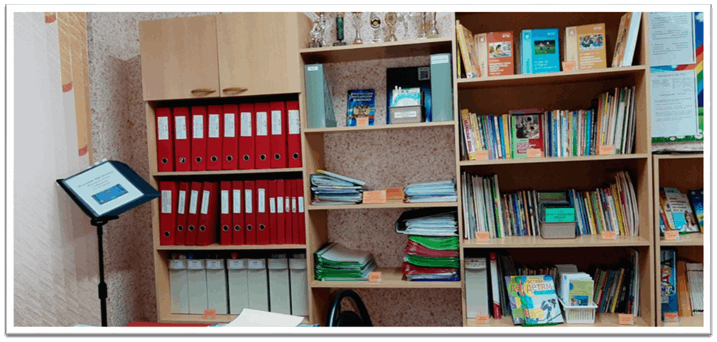 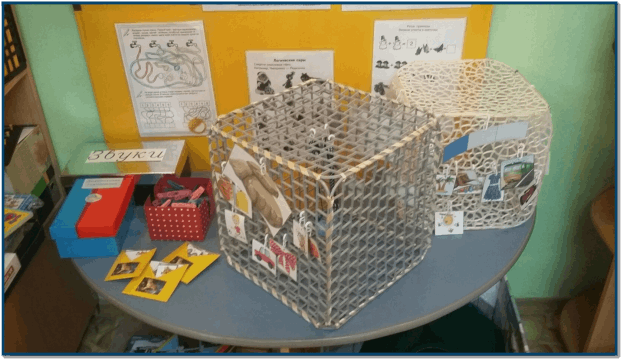 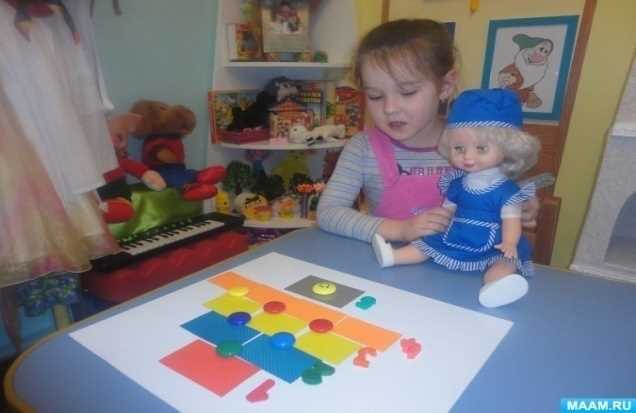 «Синквейн»
«Логокуб»
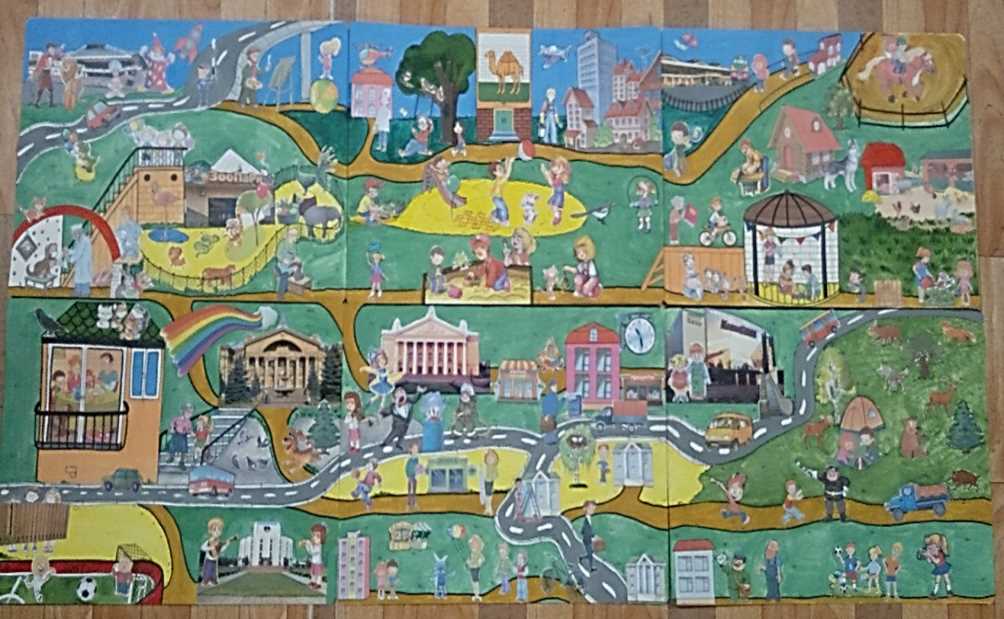 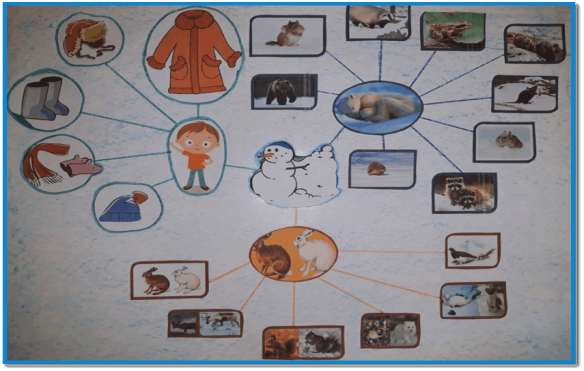 Книга-гляделка «Мой город Челябинск»
«Интеллект- карта»
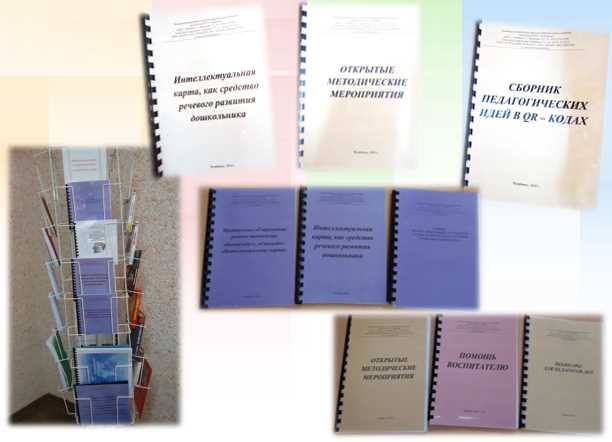 Модель  повышения
 профессиональной компетентности молодых педагогов ДОУ
Заместитель заведующего по УВР
Педагоги наставники
Формы повышения профессиональной компетентности молодых педагогов
Внутри ДОО
Вне ДОО
Самообразование
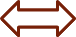 Профессиональные объединения воспитателей по параллелям
Школа педагогического мастерства
Внутренней экспертный совет
Дидактическая игра
Научно-практические конференции
Конкурсы профессионального мастерства
Городские профессиональные сообщества
Консультация
Семинары - практикумы
Педагогические советы
Курсы повышения квалификации
Педагоги ДОО
Спасибо за внимание!